Neuroglia (pg 4)
Neuroglia (pg 4)
“Nerve glue”
Neuroglia (pg 4)
“Nerve glue”
Do not conduct impulses
Neuroglia (pg 4)
“Nerve glue”
Do not conduct impulses
Support, nourish, and protect the neurons
Neuroglia (pg 4)
“Nerve glue”
Do not conduct impulses
Support, nourish, and protect the neurons
Capable of mitosis
Neuroglia (pg 4)
“Nerve glue”
Do not conduct impulses
Support, nourish, and protect the neurons
Capable of mitosis
Much more numerous than neurons
Types of Neuroglia Cells
Astrocytes: Bind blood vessels to neurons. Form blood-brain barrier. Star shaped with numerous arms attached to blood vessels and neurons. In CNS.
Types of Neuroglia Cells
Astrocytes: Bind blood vessels to nerves. Form blood-brain barrier. Star shaped with numerous arms attached to blood vessels and neurons. In CNS. 
Ependymal cells: Form and circulate cerebrospinal fluid. Columnar cells with cilia. In CNS.
Types of Neuroglia Cells
Astrocytes: Bind blood vessels to nerves. Form blood-brain barrier. Star shaped with numerous arms attached to blood vessels and neurons. In CNS. 
Ependymal cells: Form and circulate cerebrospinal fluid. Columnar cells with cilia. In CNS.
Microglia: Mobile, phagocytic cells. Protect neurons by engulfing bacteria and other invaders. Small unattached cells with numerous arms. In CNS
Types of Neuroglia Cells
Astrocytes: Bind blood vessels to nerves. Form blood-brain barrier. Star shaped with numerous arms attached to blood vessels and nerurons. In CNS. 
Ependymal cells: Form and circulate cerebrospinal fluid. Columnar cells with cilia. In CNS.
Microglia: Mobile, phagocytic cells. Protect neurons by engulfing bacteria and other invaders. Small unattached cells with numerous arms. In CNS 
Oligodendrocytes: Form myelin sheaths around axons in the CNS. Small cells with a few long arms attached to myelin sheath
Types of Neuroglia Cells
5. Schwann cells: Form myelin sheaths around axons in the PNS. Involved in nerve fiber regeneration
Types of Neuroglia Cells
5. Schwann cells: Form myelin sheaths around axons in the PNS. Involved in nerve fiber regeneration
6. Satellite cells: Support nerve cell bodies within ganglia. In PNS
Types of Neuroglia Cells
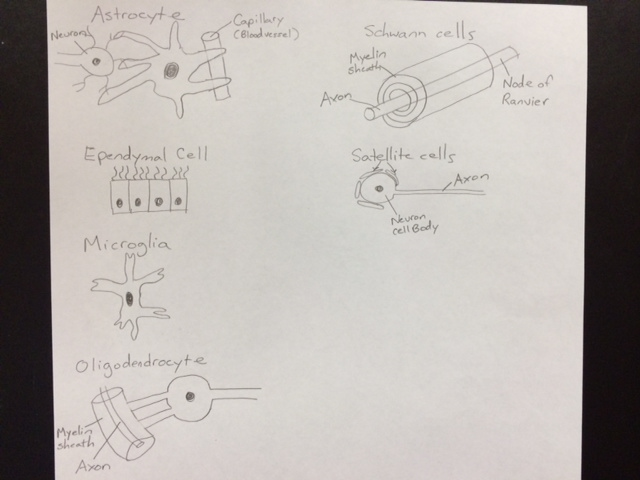 Neuroglia Superhero (pg 5)
Pick one of the neuroglia cell types
	
Create a superhero including a color drawing and his/her
Name
Superpower (based on cell’s function)
Origin story